Môn: Tiếng Việt
Lớp: 3G
Chọn lời giải nghĩa ở cột B phù hợp với mỗi từ ngữ ở cột A
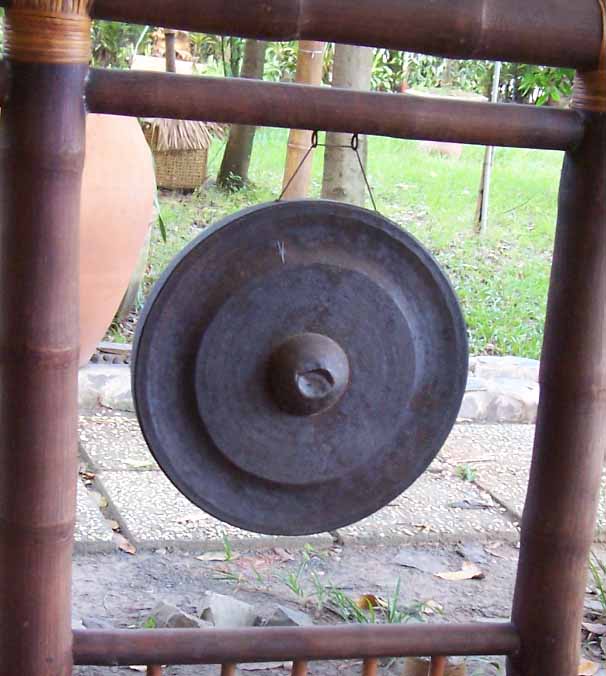 Cồng chiêng Tây Nguyên
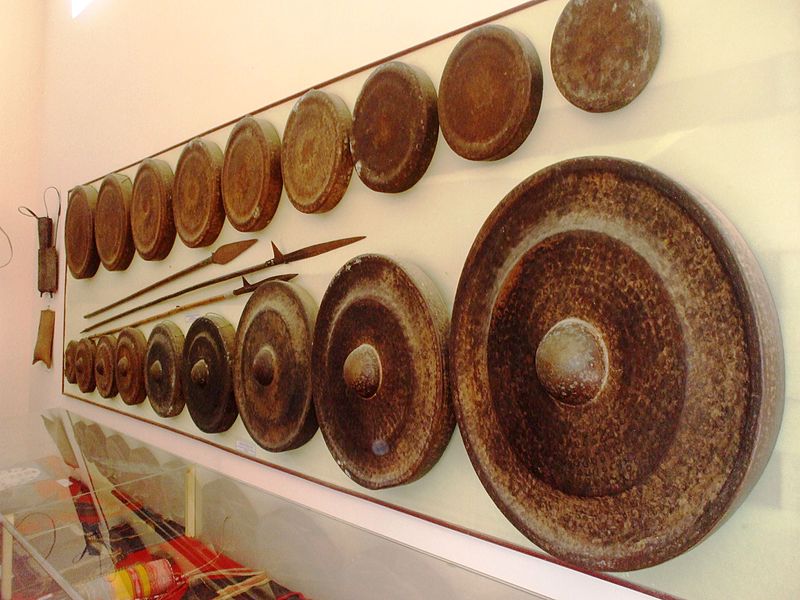 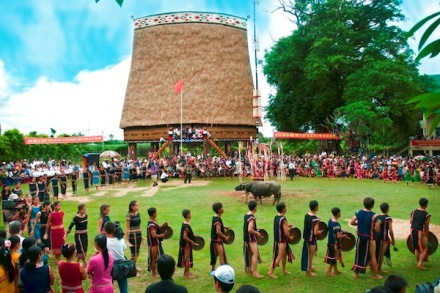 Thứ năm ngày 2 tháng 3 năm 2017Tiếng ViệtBài 25C:  Ngày hội ở khắp nơi (A)
phẳng lì, vang lừng, lao đầu, trúng đích, huơ  vòi, man-gát
- Trông họ rất bình tĩnh / vì họ thường là những người phi ngựa giỏi nhất.
- Những chú voi chạy đến đích trước tiên/ đều ghìm đà, / huơ vòi chào những khán giả đã nhiệt liệt cổ vũ, / khen ngợi chúng.
Cuộc đua voi diễn ra như thế nào?

Rất nhanh và rất khéo
Rất đẹp và rất vui
Rất sôi nổi và quyết liệt
CỦNG CỐ - DẶN DÒ

Về nhà đọc lại bài.
Chuẩn bị bài sau của tiết học sau.